Capítulo 4Dinâmica Macroeconómica
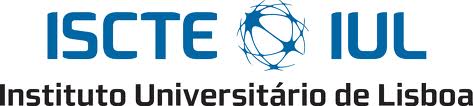 Interação entre Procura e Oferta Agregada
Flutuações na Oferta
Ajustamentos nos Fatores de Oferta com Salários Flexíveis
Ajustamentos nos Fatores de Oferta com Salários não Flexíveis
Inflação pelos Custos
Flutuações na Procura
Insuficiência de Procura Agregada
Excesso de Procura Agregada
2
Flutuações na Oferta
Ajustamentos nos Fatores de Oferta com Salários Flexíveis
 
Uma economia em pleno emprego (que equilibra o mercado de trabalho) não está necessariamente no pico do ciclo económico. O crescimento pode continuar mas só se a economia puder usar:
 Mais capital ou trabalho 
 Esses fatores de modo mais eficiente devido a melhorias tecnológicas

Estas fontes de crescimento são chamadas fatores de oferta.
Macroeconomia
3
[Fig. 15.1, p. 584] Impacto no mercado de trabalho de alterações favoráveis na oferta agregada
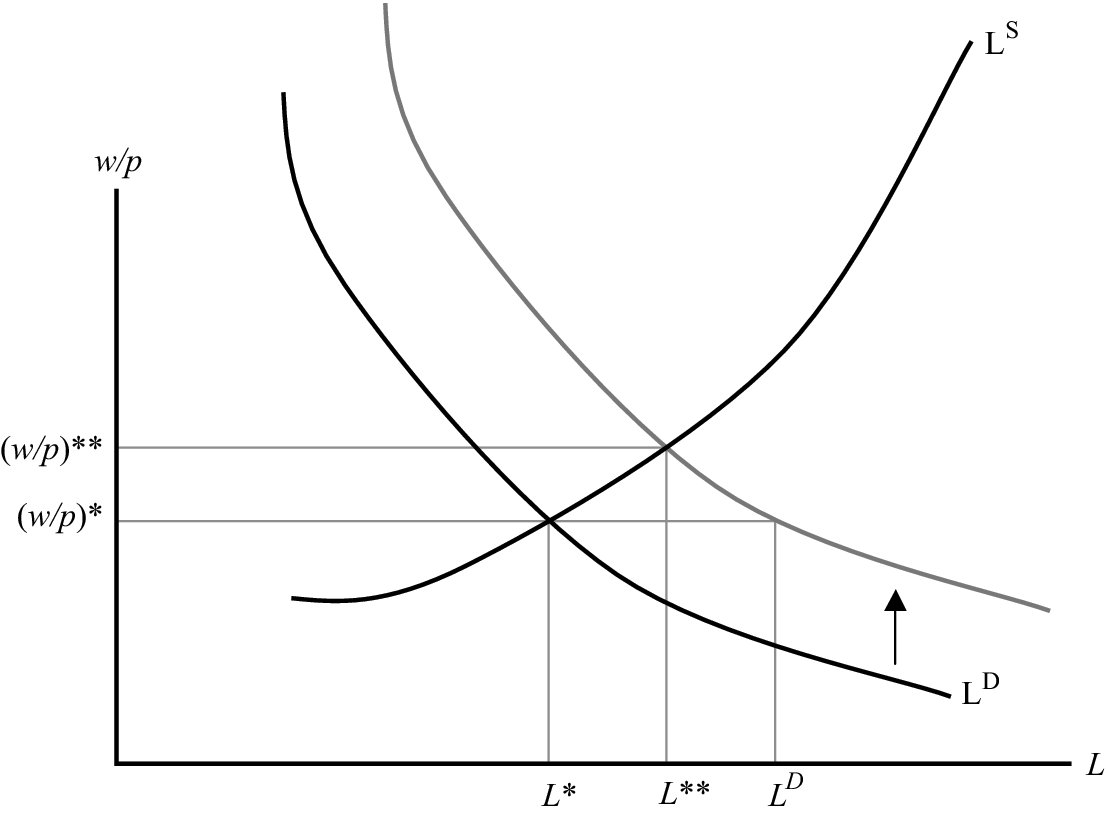 Macroeconomia
4
Flutuações na Oferta
Ajustamentos nos fatores de oferta com salários não flexíveis
 

Com salários flexíveis, a análise de alterações desfavoráveis nos fatores de oferta será apenas o reverso de alterações favoráveis. 

Mas se os salários nominais não descerem fácil e rapidamente para equilibrar o mercado o problema é mais complexo.
Macroeconomia
5
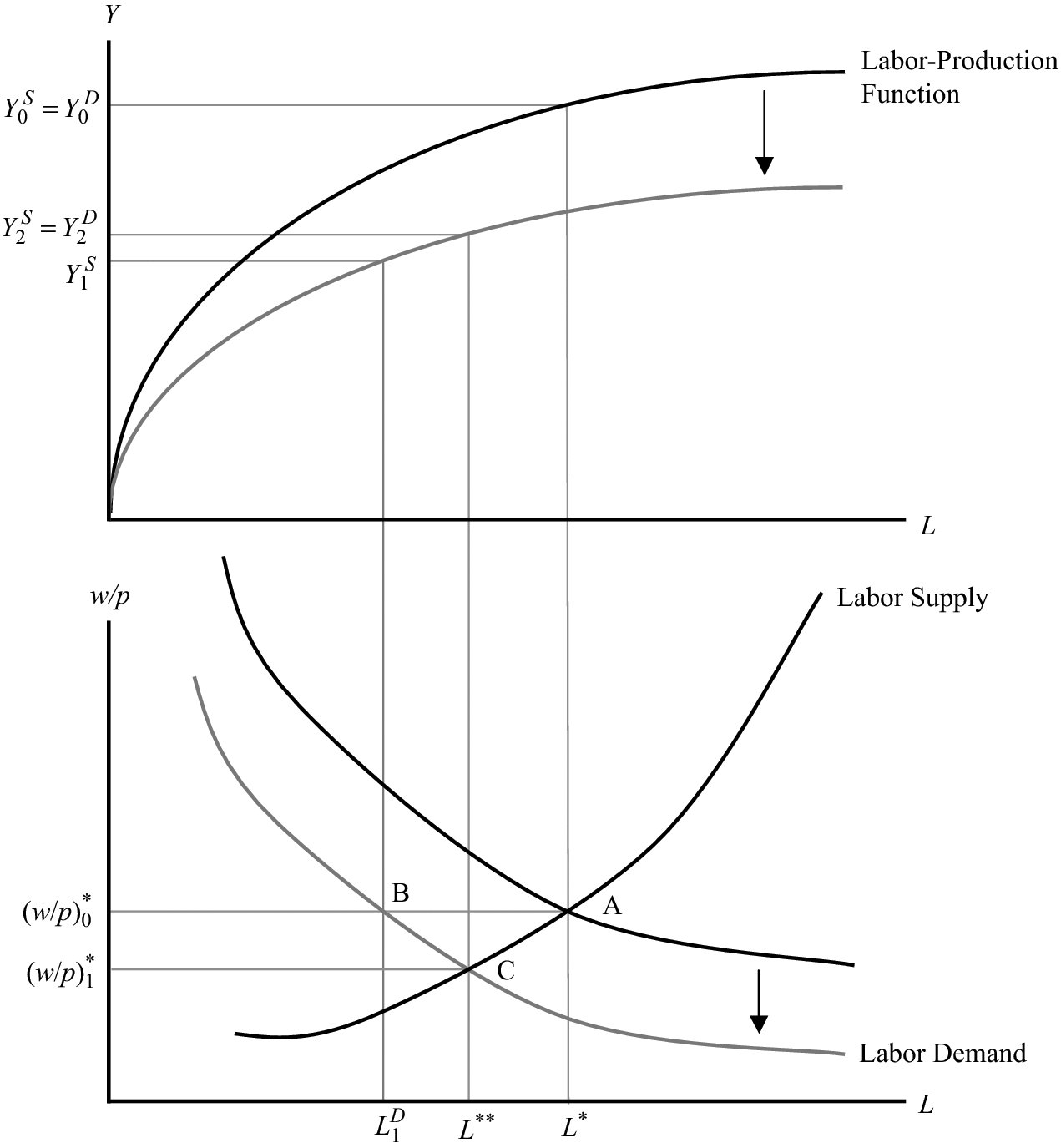 [Fig. 15.2, p. 585] Alterações desfavoráveis na oferta agregada
6
Flutuações na Oferta
Inflação pelos Custos

O aumento dos preços que resulta de as empresas tentarem ajustar-se a um aumento dos seus custos associados a alterações nos fatores de oferta é designado inflação pelos custos (cost-push inflation). 

E é um dos vetores chave da estagflação (estagnação + inflação): aconteceu nos anos 70 – desemprego e inflação altos → crescimento económico lento (embora não recessão). Uma das explicações para isso foram os choques negativos de oferta associados ao aumento do preço do petróleo.
Macroeconomia
7
Flutuações na Procura
Para isolar fatores de procura, assumimos que o produto potencial é constante pelo que choques na procura agregada criam um gap entre intenções de despesa e intenções de produção. 
 
Vamos estudar 2 casos: 
>   Insuficiência de Procura Agregada
>   Excesso de Procura Agregada
Macroeconomia
8
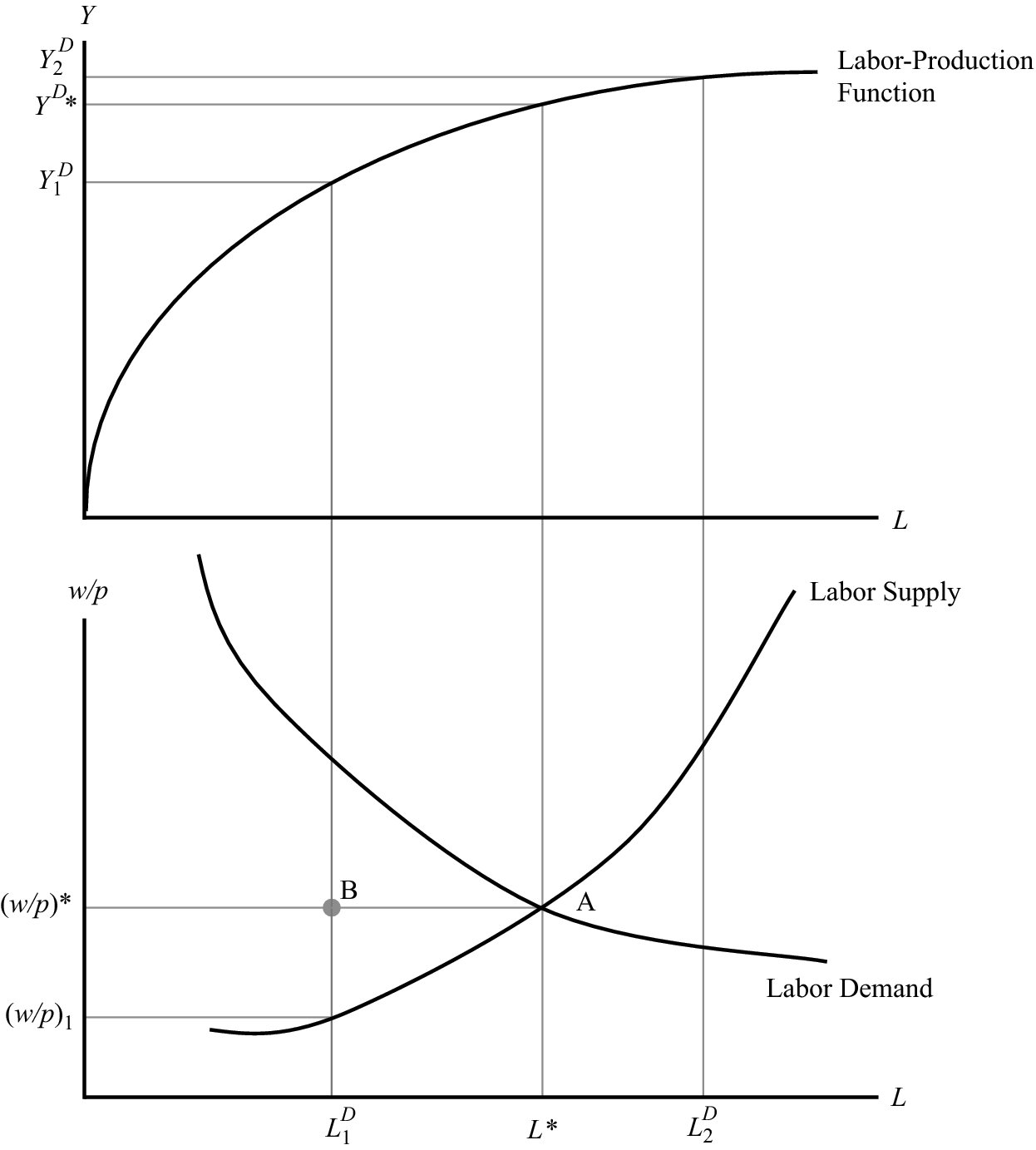 [Fig. 15.3, p. 588] Alterações na procura agregada
9
Relação entre Produto, Inflação e Desemprego: Lei de Okun e Curva de Phillips
Macroeconomia
10
[Fig. 15.4, p. 593] Lei de Okun – EUA (1974-2009)
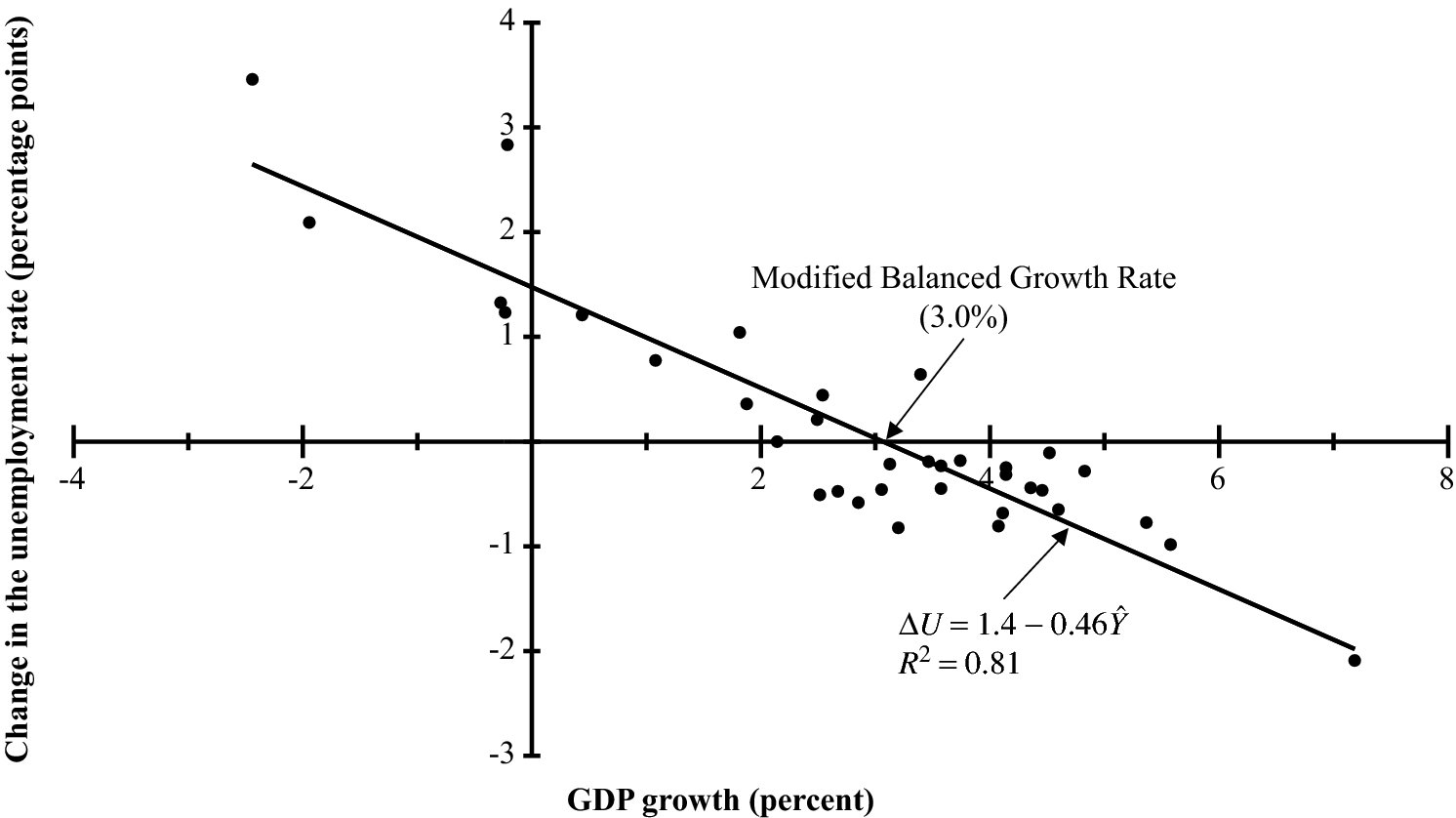 Macroeconomia
11
[Fig. 15.9, p. 604] Curva de Phillips aumentada pelas expectativas 
EUA (1981-2009)
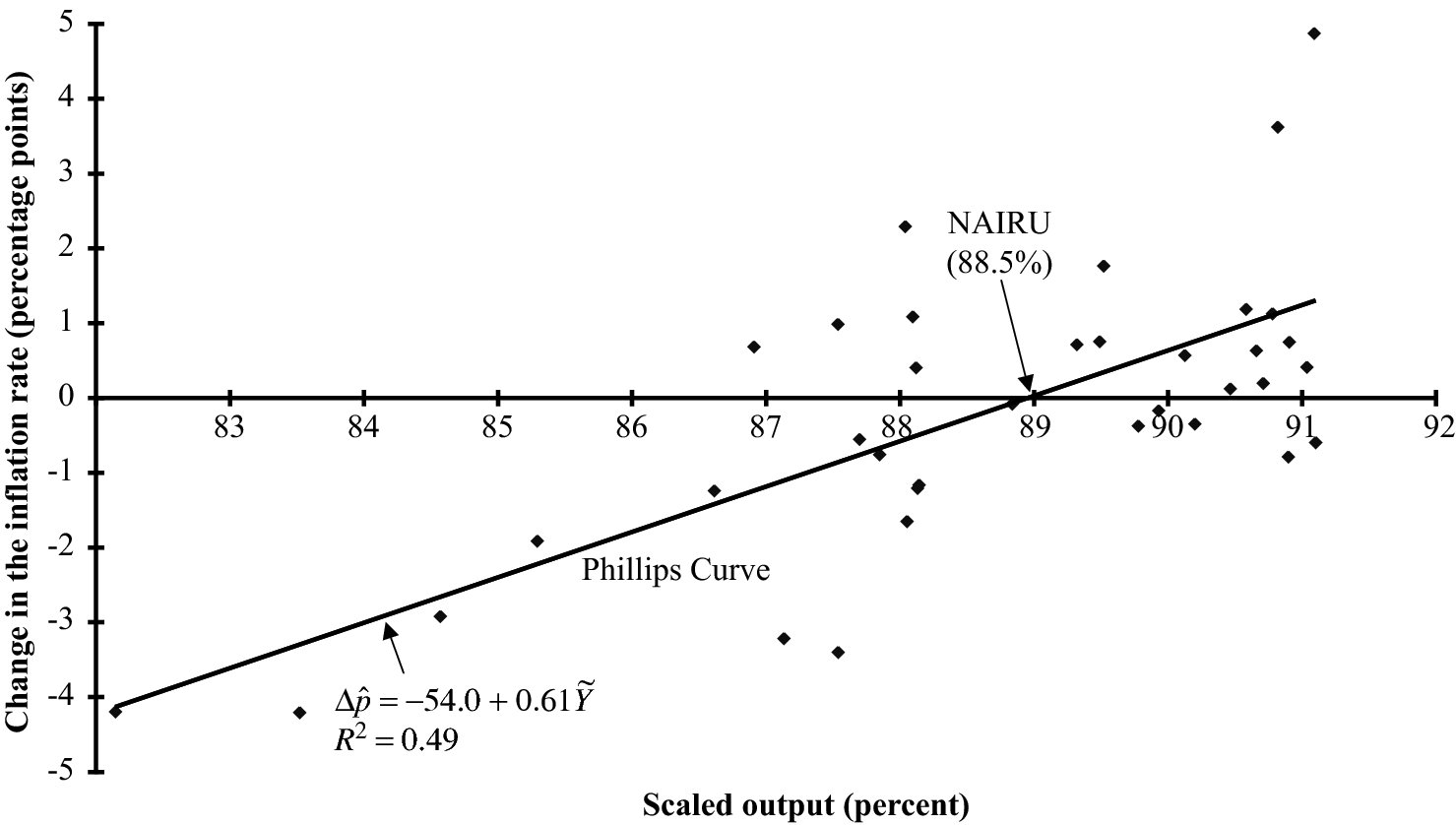 Macroeconomia
12
Juntando a Procura e Oferta Agregada
Equilíbrio
Choques
Macroeconomia
13
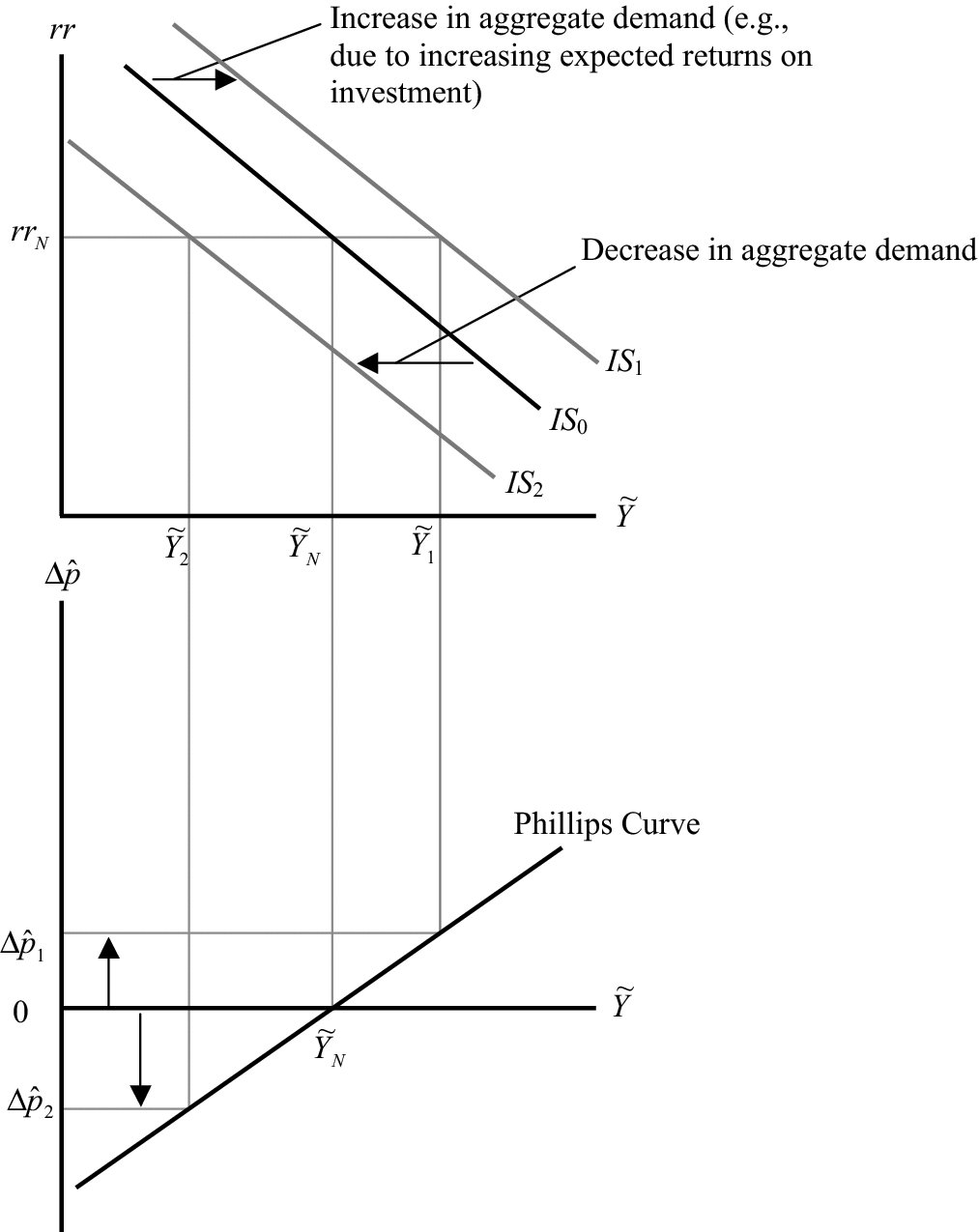 [Fig. 15.10, p. 610] Alterações na procura agregada – impactos no produto e efeitos preço
14